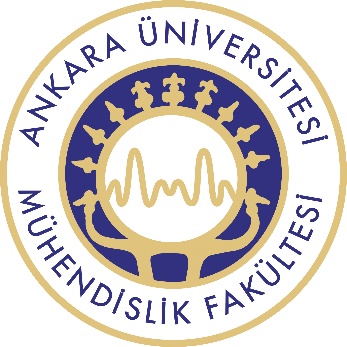 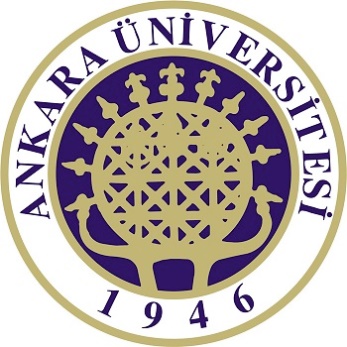 JEM 301 PETROGRAFİ
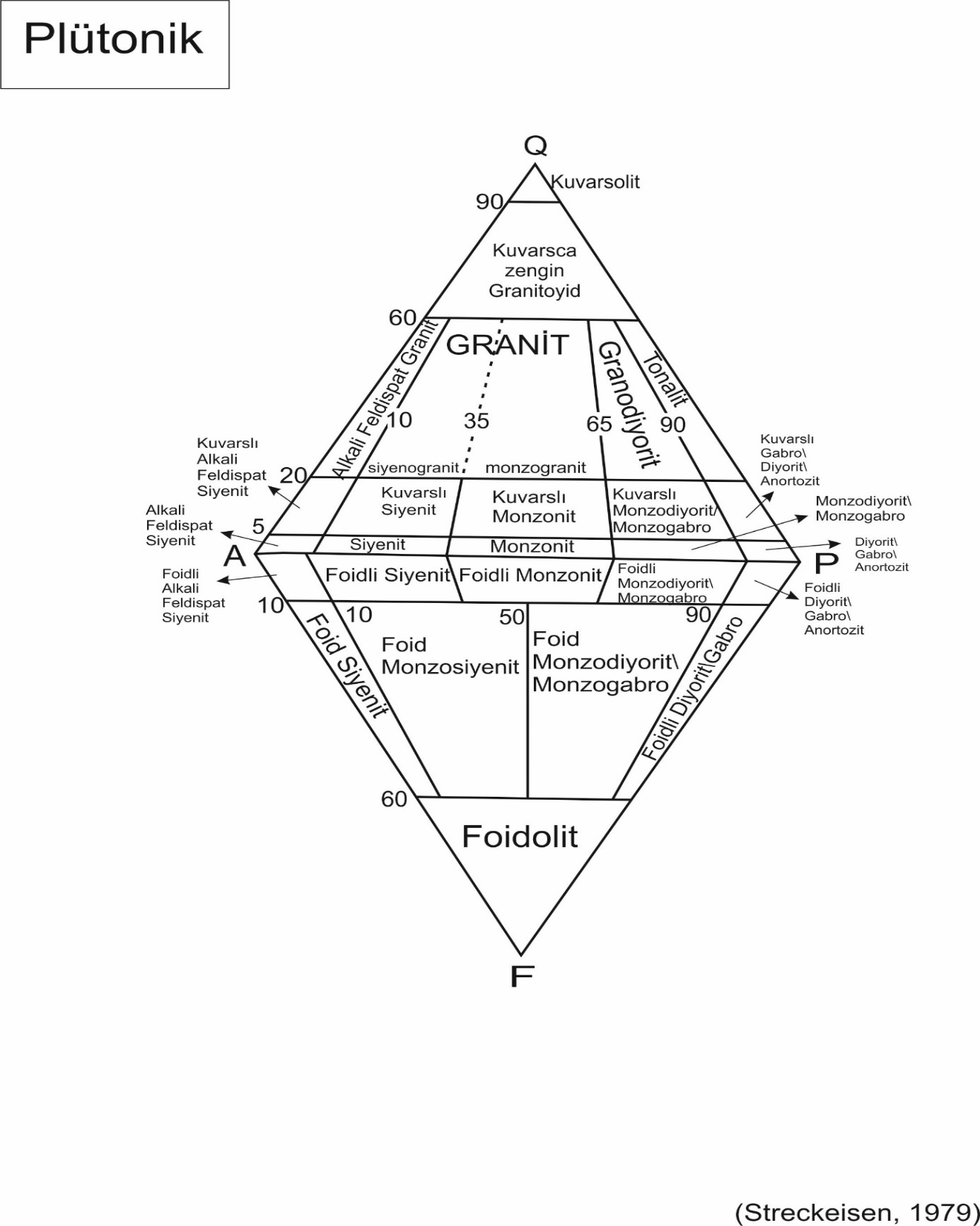 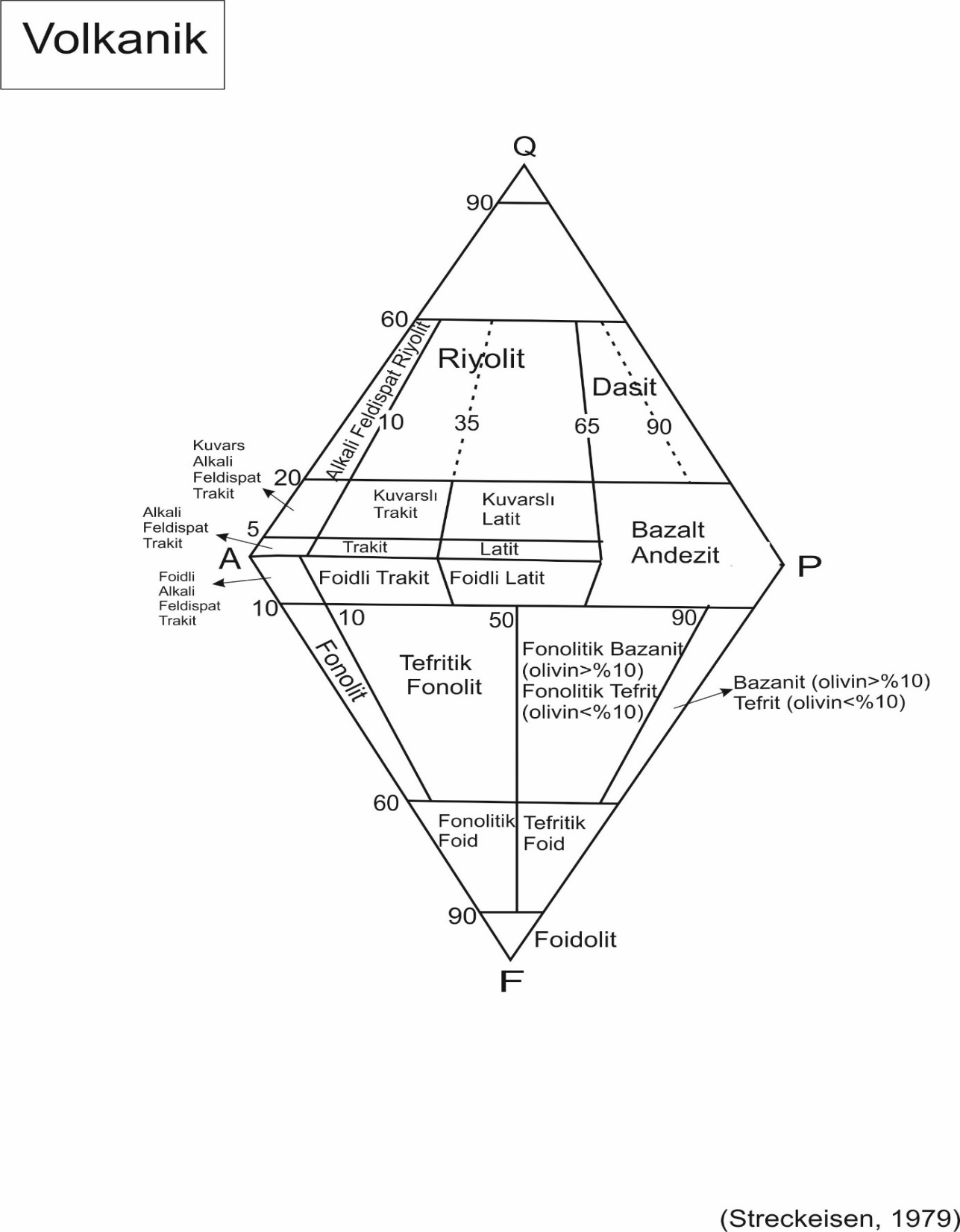 Ultramafititlerin Sınıflandırılmaları (Streckeisen, 1976)
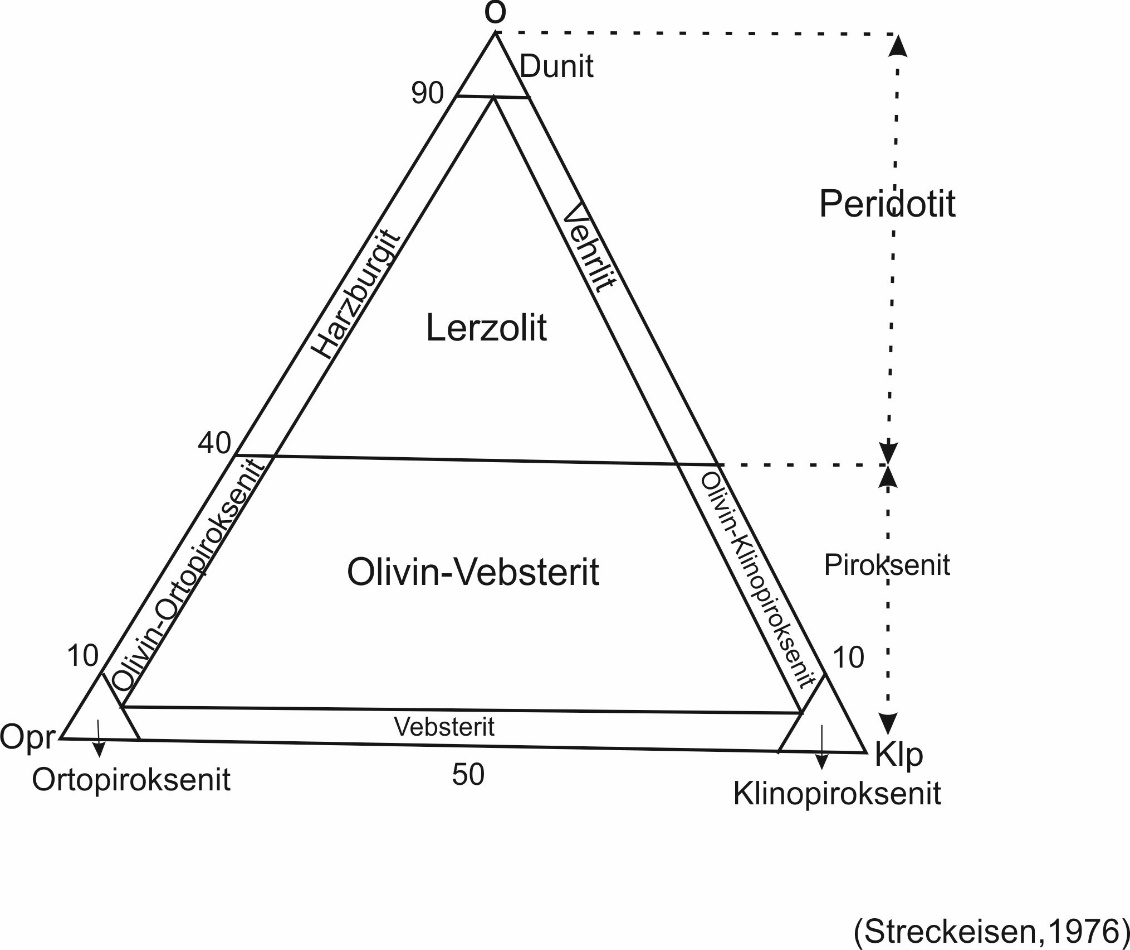 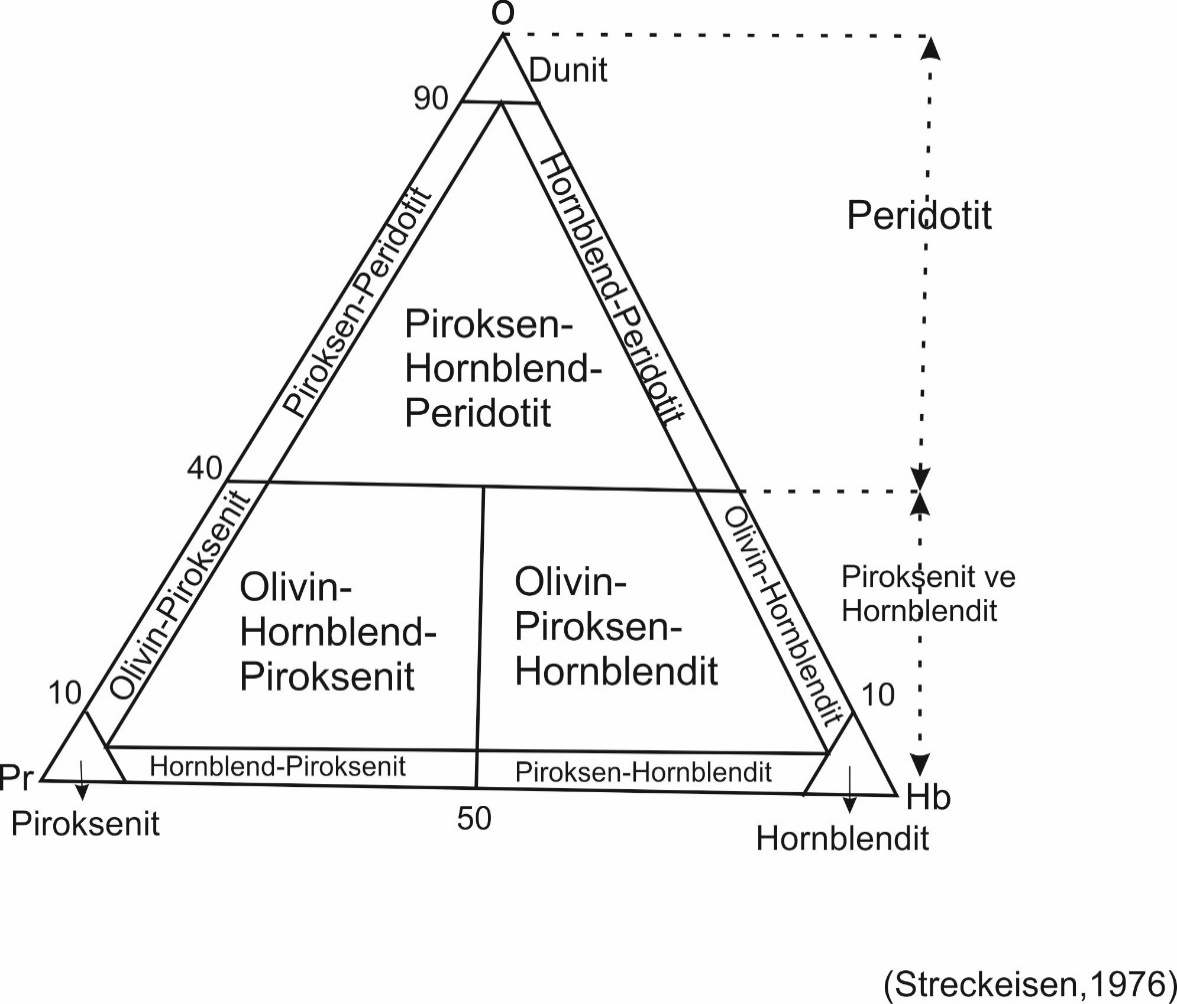 Gabroik Kayalar ile Mafititlerin Plajiyoklaz İçeriğine Bağlı Olarak Adlandırılması (Streckeisen, 1976)
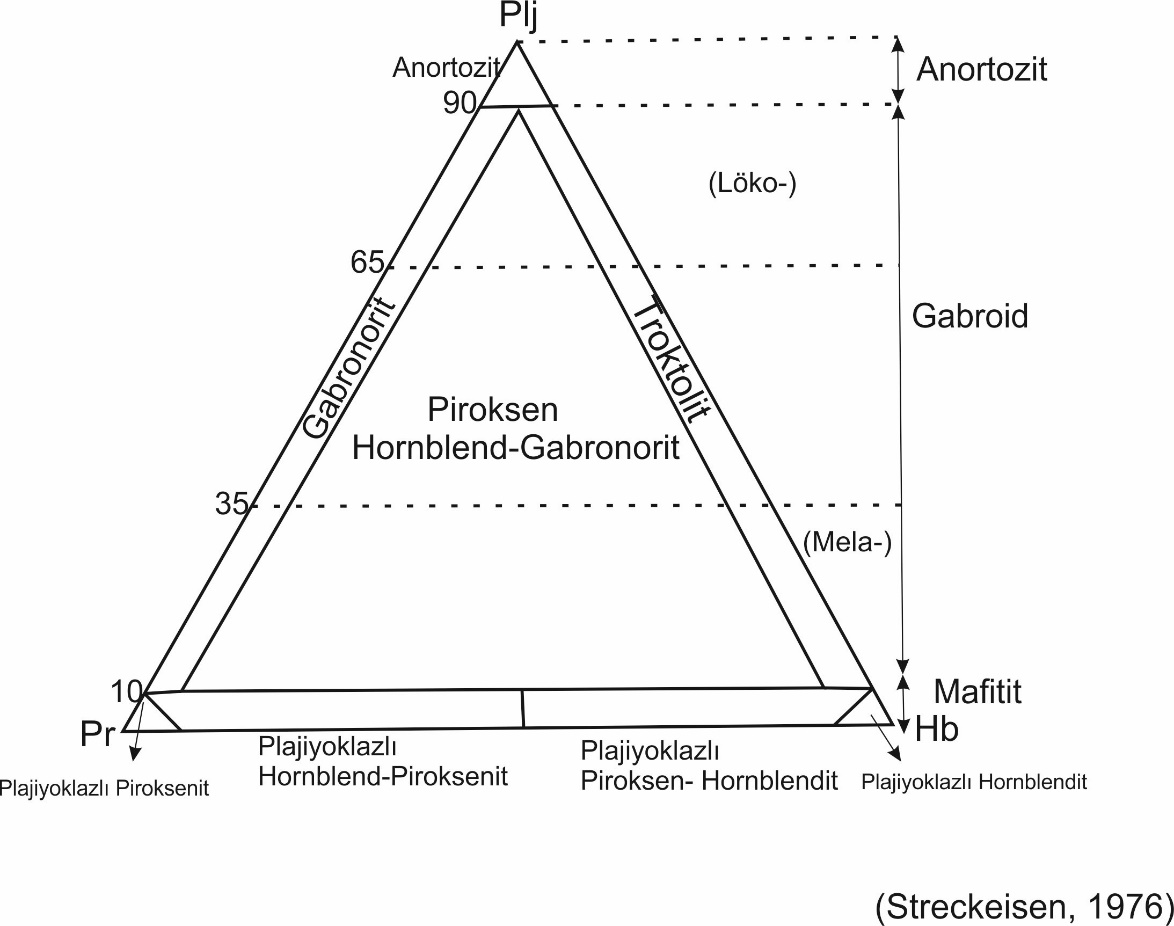